Отчет об исполнении бюджета Пестяковского муниципального района за 2018 год
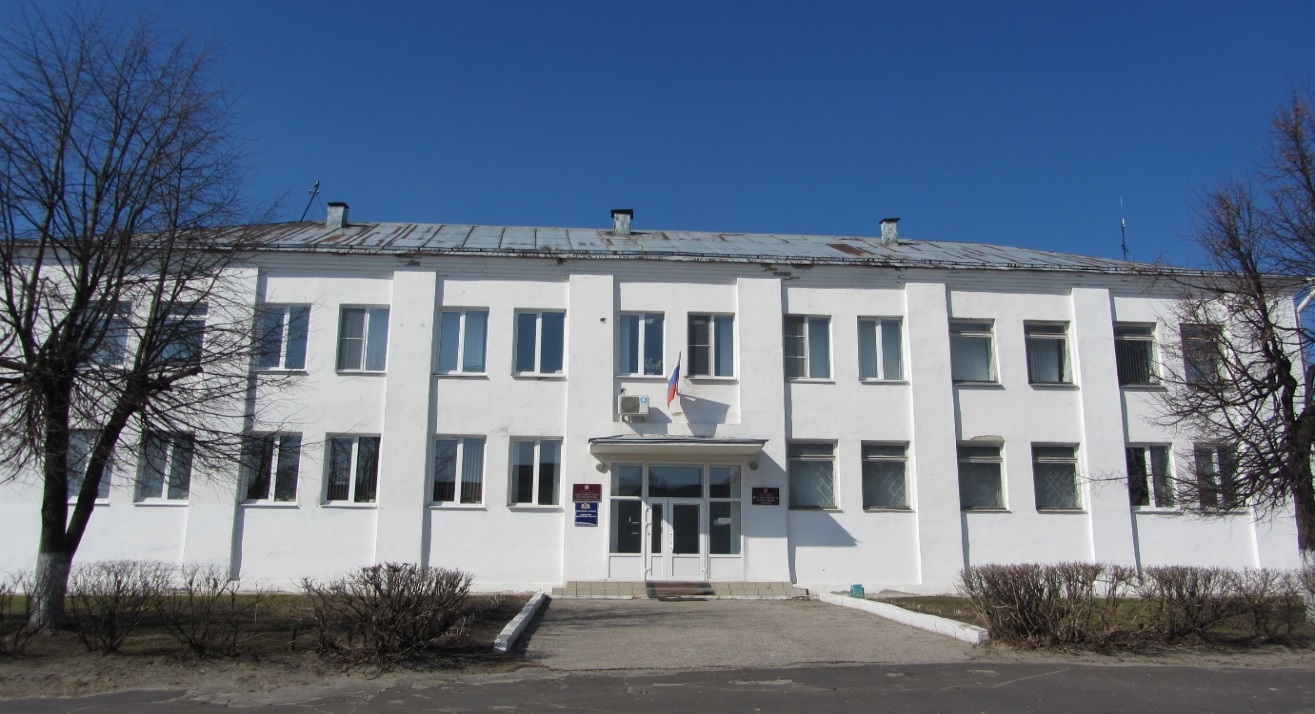 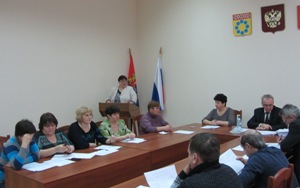 Пестяки - 2019
Отчет об исполнении  бюджета Пестяковского муниципального района
 за 2018 год
Итоги исполнения бюджета Пестяковского муниципального района в 2018 году
Анализ поступления налоговых и неналоговых доходов бюджета Пестяковского муниципального района в 2018 году в сравнении с 2017 годом в разрезе доходных источников, тыс.руб
5
Налоговые доходы бюджета Пестяковского муниципального района за 2018 год, тыс. руб.
Неналоговые доходы бюджета Пестяковского муниципального района за 2018 год, тыс. руб.
8
Структура поступлений неналоговых доходов бюджета Пестяковского муниципального района в 2017 – 2018 годах, тыс.руб.
9
Безвозмездные поступления в бюджет Пестяковского муниципального района за 2018 год, тыс. руб.
Структура  безвозмездных поступлений  из других уровней бюджета в бюджет Пестяковского муниципального района за 2017 – 2018 годах, тыс.руб.
Анализ исполнения расходной части  бюджета Пестяковского муниципального района по разделам классификации расходов  за 2018 года
Исполнение бюджета Пестяковского муниципального района по расходам по разделам бюджетной классификации за 2018 год, тыс. руб.
13
Исполнение бюджета Пестяковского муниципального района по расходам по разделам бюджетной классификации за 2018 год,  тыс. руб.
Сведения об объеме муниципального долга по состоянию на 01.01.2019г. по бюджету Пестяковского муниципального района
Муниципальная программа 
«Экономическое развитие Пестяковского муниципального района»
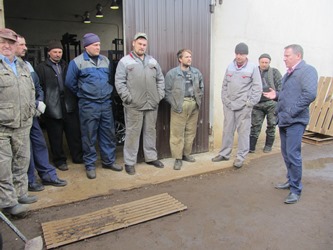 Основные итоги реализации мероприятий Программы:
Индивидуальный предприниматель – глава крестьянского (фермерского) хозяйства Шаров А.В. получил субсидии на возмещение части затрат по приобретению племенного молодняка крупного рогатого скота для собственного воспроизводства в хозяйстве в общей сумме 40,0 тыс.руб.
В течение 2018 года проведена информационная встреча по вопросам осуществления деятельности субъектами малого предпринимательства, также проводились индивидуальные консультации. В районной газете опубликованы информационные материалы ко Дню российского предпринимательства, Дню работников торговли, бытового обслуживания и ЖКХ, Дню работников сельского хозяйства.
На состоявшемся торжественном мероприятии, посвященном Дню работников сельского хозяйства лучшие руководители и работники сельскохозяйственного производства награждены Почетными грамотами администрации Пестяковского муниципального района.
В рамках подпрограммы «Субсидирование транспортного обслуживания населения Пестяковского муниципального района» предоставлена субсидия МУП «Пестяковское ЖКХ» на возмещение разницы в тарифах по убыточным рейсам в сумме 331,2 тыс. руб.
В рамках подпрограммы «Улучшение условий и охраны труда в Пестяковском муниципальном районе» осуществлено содействие в улучшении условий и охраны труда в целях снижения производственного травматизма и профессиональной заболеваемости работников в виде  обеспечения организации и проведение аттестации рабочих мест по охране труда, информирования, консультирования и оказания правовой помощи работникам и работодателям по вопросам охраны труда, размещения на сайте Пестяковского муниципального района информации по охране труда. Привлечение средств массовой информации в целях освещения вопросов охраны труда и техники безопасности.
Муниципальная программа  «Развитие культуры»
Основные итоги реализации мероприятий Программы:
1)Подпрограмма «Дополнительное образование в сфере культуры и искусства» 
Детская музыкальная школа п. Пестяки ежегодно обучает от 25 до 30 чел., что составляет до 8 % от количества населения данной категории. 
В настоящее время обучение детей осуществляется по классу «Фортепиано», «Гитара», «Музыкальный фольклор».
2) Подпрограмма "Развитие музейного дела, организация и проведение культурно-досуговых мероприятий« В районе 10 массовых библиотек , количество читателей в библиотеках уменьшается в связи с уменьшением численности населения в районе  в 2017 году составило 1994 человек .В музее оформлено 11 новых выставок а также 2 действующие, проведена поисковая работа по сбору экспонатов, посещаемость музея за 2017 год составило 1940 человек, пополнение составило 50 экспонатов.
3) Подпрограмма "Обеспечение деятельности муниципальных учреждений, подведомственных отделу культуры, молодежной политики, спорта и туризма» МКУ «Централизаванная бухгалтерия» организует бухгалтерский учет ,осуществляет контроль за сохранение имущества  учреждений культуры , правильным расходованием денежных средств и материальных ценностей.
19
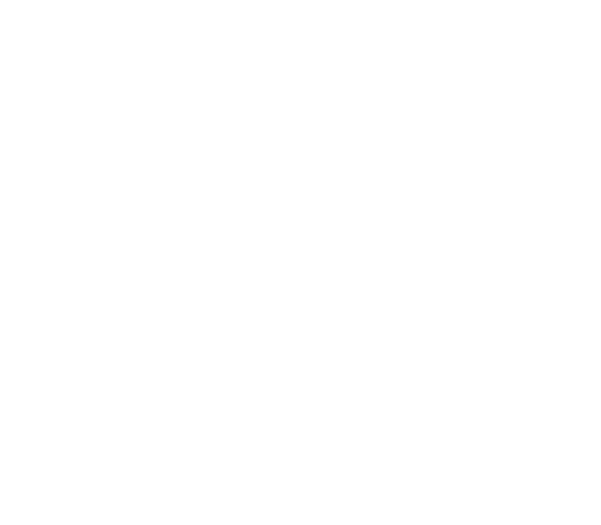 Муниципальная программа
 «Развитие физической культуры, спорта, туризма и реализация молодежной политики»
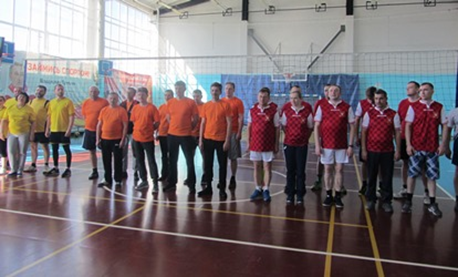 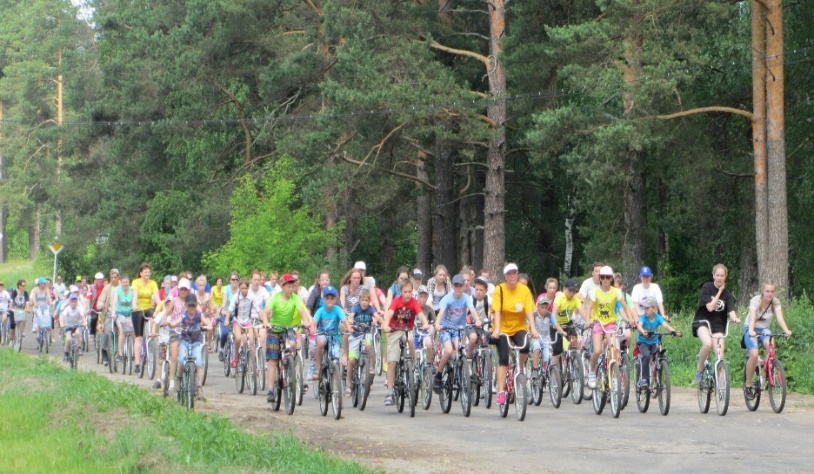 Муниципальная программа Пестяковского муниципального «Развитие образования Пестяковского муниципального района»
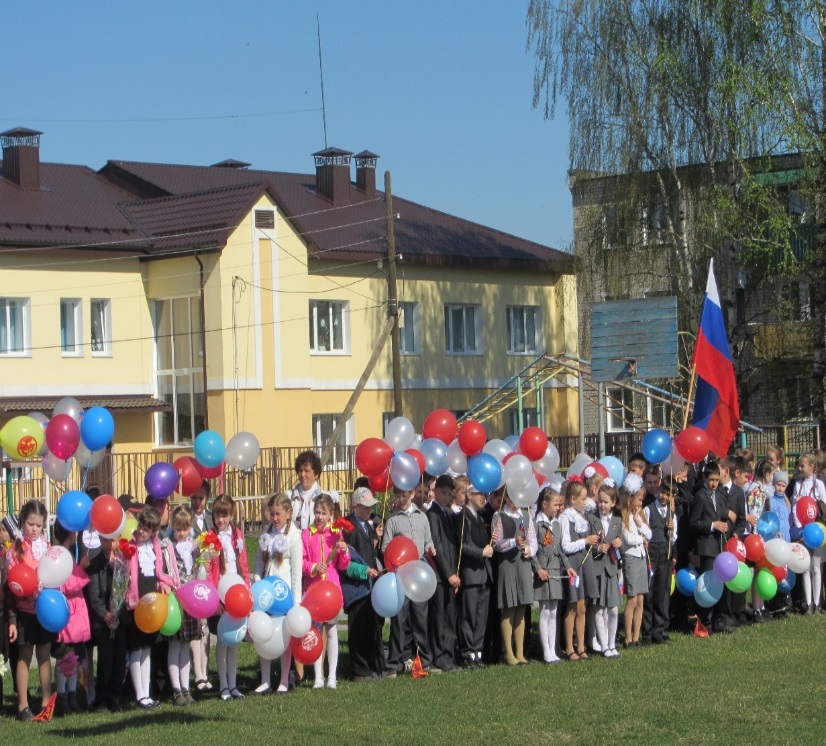 Муниципальная программа Пестяковского муниципального района «Развитие образования Пестяковского муниципального района»
Основные итоги реализации мероприятий Программы:
1)Подпрограмма «Развитие дошкольного образования Пестяковского муниципального района».
В 2018 году в районе функционировало 2 дошкольных образовательных учреждения с контингентом 153 в 8 группах.
численность детей в возрасте 3-7 лет, получающих дошкольную образовательную услугу составила 128 человек;
доля детей в возрасте 1-6 лет, получающих дошкольную образовательную услугу и (или) услугу по их содержанию в муниципальных образовательных учреждениях в общей численности детей в возрасте 1-6 лет составила 58 человек
 -охват детей вариативными формами дошкольного образования 15 человек
    - субвенция по присмотру и уходу за детьми - сиротами и детьми, оставшимися без попечения родителей, детьми - инвалидами в муниципальных дошкольных образовательных организациях и детьми, нуждающимися в длительном лечении, в муниципальных дошкольных образовательных организациях, осуществляющих оздоровление на 10 детей, израсходованы детским садом "Солнышко" и направлены на приобретение шкафа, пылесосов, моющих средств, посуды кухонной и мягкого инвентаря. Детским садом № 1. на приобретение детской мебели, канцелярских товаров, моющих средств, посуды кухонной и мягкого инвентаря.

2) Подпрограмма «Развитие общего образования Пестяковского муниципального района» 
Расходы по  данной подпрограмме произведены в МБОУ «Пестяковская СШ» проведен внутренний ремонт теплоснабжения, были приобретены и установлены защитные экраны на тепло радиаторы. 
В МКОУ Беклемищенской НШ-ДС обработаны чердачные перекрытия, приобретен холодильник на пищеблок. 
В МКОУ «Филятская ОШ» приобретался линолеум, проведен косметический ремонт проблемных участков, ремонт спортзала и печей. 
В МКОУ «Нижнеландеховская ОШ» выполнена обмуровка котлов в котельной.
-доля лиц, сдавших ЕГЭ по русскому языку и математике, в общей численности выпускников общеобразовательных организаций, участвовавших в ЕГЭ по данным предметам составляет 100;
-привлечение детей к занятиям в кружках, конкурсах, внешкольных мероприятиях в 2018 году составило 160 человек;
-доли учащихся, занимающихся физической культурой и спортом во внеурочное время составляет 51,0%.
Муниципальная программа Пестяковского муниципального «Развитие образования Пестяковского муниципального района»
3) Подпрограмма «Развитие дополнительного образования Пестяковского муниципального района»
- охват детей школьного возраста программами дополнительного образования  составил 441 человек в 35 кружках по художественно-эстетическому направлению ,спортивному ,туристическому ,военно- патриотическому, естественно-научному и  экологическому направлениям;
на базе дополнительного образования проведены15 районных мероприятий ;

4) Подпрограмма «Формирование культуры здорового и безопасного образа жизни детей Пестяковского муниципального района»
К Количество учащихся 1-4 классов, получивших питание, составило 177 человек (в расчете 25,00 руб. на 1 день), при плане 180 чел.
-снижен уровень заболеваемости детей  на 6%;
-доля детей - сирот и детей, находящихся в трудной жизненной ситуации, в лагерях дневного пребывания составила 100%;
-доля общеобразовательных учреждений, направленных на развитие вариативных форм в лагерях дневного пребывания составила 100%;
5) Подпрограмма «Комплексная безопасность организаций, подведомственных отделу образования Пестяковского муниципального района»
-проведены противопожарные мероприятия в зданиях и помещениях образовательных организаций ;
-обеспечение реализации всех мероприятий программы, направленных на укрепление комплексной безопасности образовательных организаций района составило 100%;
-установка тревожной кнопки с выводом на пульт дежурной части пункта  полиции и ее обслуживание;
-71% образовательных организации имеют систему видеонаблюдения;
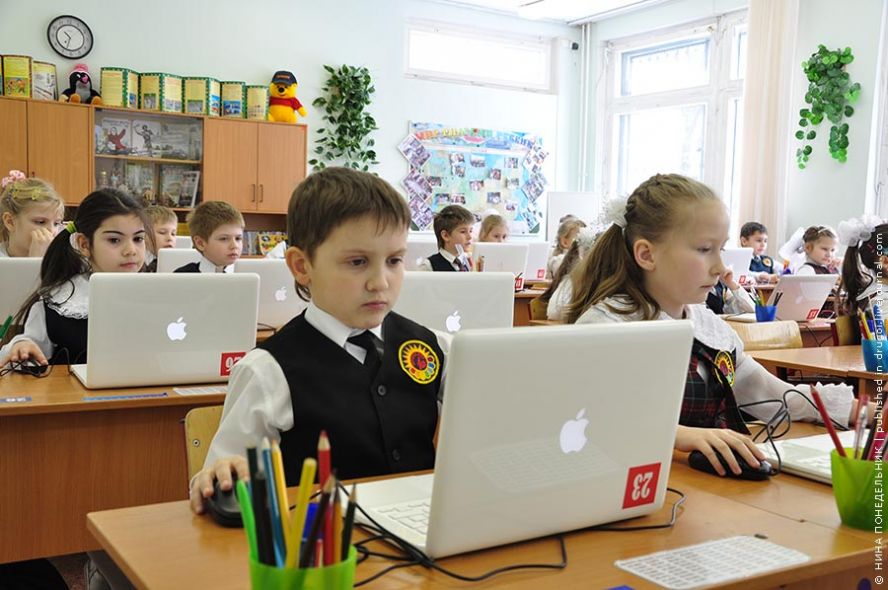 Муниципальная программа Пестяковского муниципального района «Развитие образования Пестяковского муниципального района»
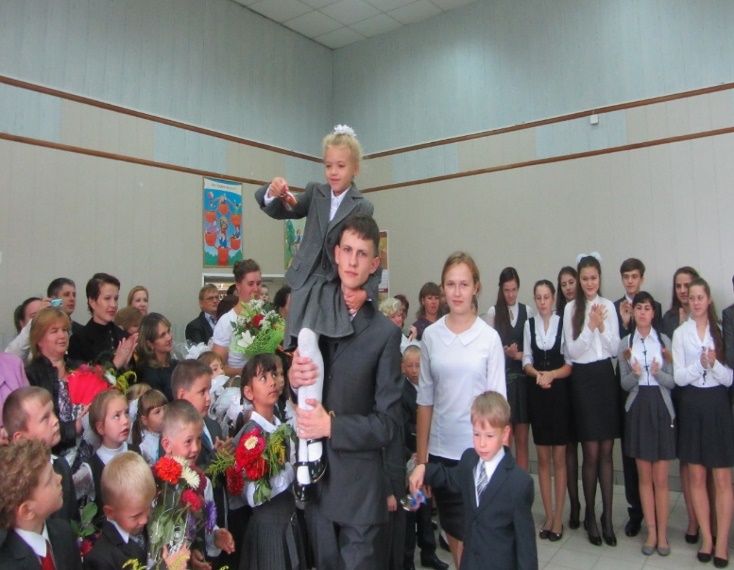 6) Подпрограмма «Дети Пестяковского муниципального района»
-Проведено 65  районных мероприятий, позволяющих выявить одаренных детей;
-52 % одаренных детей- победителей областных и районных мероприятий, принявших участие в региональных олимпиадах школьников;
7) Подпрограмма «Обеспечение деятельности образовательных организаций Пестяковского муниципального района»
-»Централизованная бухгалтерия организует бухгалтерский учет, осуществляет контроль за сохранение имущества  учреждений  образования, правильным расходованием денежных средств и материальных ценностей.
Муниципальная программа Пестяковского муниципального района "Обеспечение доступным и комфортным жильем населения Пестяковского муниципального района"
Основные итоги реализации мероприятий Программы:
На реализацию мероприятий подпрограммы «Обеспечение жильем молодых семей» были предусмотрены средства в сумме 793 800,00 руб. По данному мероприятию было выдано Свидетельство одной семье. Денежные средства освоены в полном объеме в августе 2018 года.

    На реализацию основного подпрограммы «Государственная и муниципальная поддержка граждан в сфере ипотечного жилищного кредитования» израсходованы средства для предоставления субсидии гражданам на приобретение жилья в сумме 805 412,16 руб. за счет средств областного бюджета и 71 987,84 руб. за счет средств бюджета Пестяковского муниципального района.
      Кроме того, предоставлена субсидия за счет средств бюджета Пестяковского городского поселения в сумме 29 800,00 руб. Субсидия предоставлена трем семьям на оплату первоначального взноса при получении ипотечного жилищного кредита (на погашение основной суммы долга и уплату процентов по ипотечному жилищному кредиту (в том числе рефинансированному). Денежные средства освоены в сентябре 2018 года.
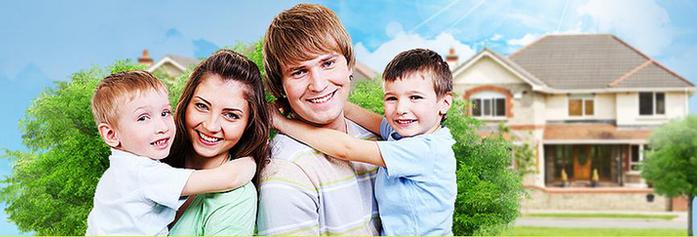 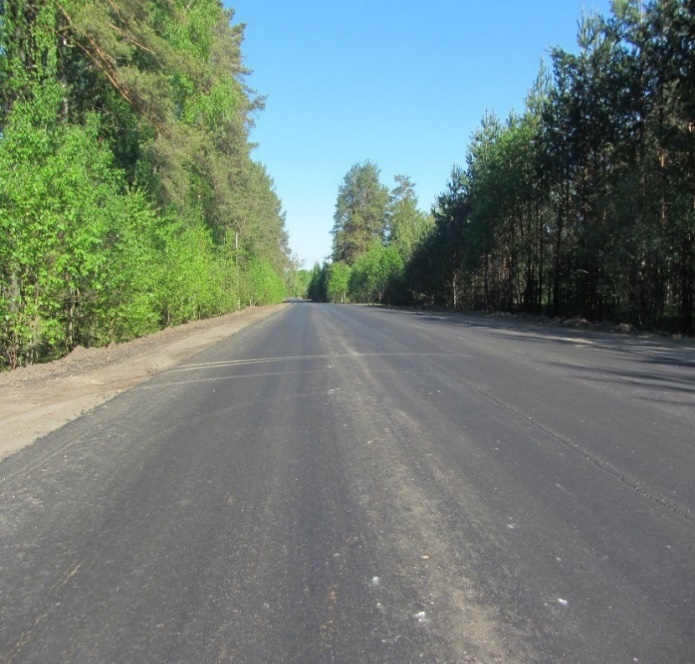 Муниципальная программа Пестяковского муниципального района «Развитие транспортной системы, энергоснабжение и повышение энергетической эффективности»
Основные итоги реализации мероприятий Программы:
В 2018 году за счет муниципального дорожного фонда отремонтировано дорог  на сумму 1 970 280,18 руб. руб. из плана 1 970 280,18 руб. Средства были направлены на ремонт 281,3 м автомобильной дороги д. Алехино – д. Белая Рамень на сумму 646 331,69 руб., 380 м автомобильной дороги с. Нижний Ландех – д. Дубовичье на сумму 912 480,32 руб.; участка 150 м автомобильной дороги д.Филята – д. Воронята на сумму 411 468,17 руб.
В рамках данного направления осуществлялось содержание автомобильных дорог (межселенных дорог) вне границ населенных пунктов за счет муниципального дорожного фонда в границах Пестяковского муниципального района в сумме 399 500,00 руб. из плана 1 130 820,40 руб., или 35,3 %, из них, на расчистку 51,934 км дорог от снега в зимний период в сумме 282 000,00 руб. и на профилирование автомобильных дорог общего пользования местного значения вне границ населенных пунктов в границах Пестяковского муниципального района в летний период на сумму 117 500,00 руб.
Муниципальная программа 
«Обеспечение безопасности граждан и профилактика правонарушений в Пестяковском муниципальном районе»
Основные итоги реализации мероприятий Программы:

      Предусмотренные бюджетные ассигнования на непредвиденные расходы и на покрытие кассового разрыва остались неиспользованными в сумме 342 534,48 руб. 
      В течение 2018 года из резервного фонда предоставлены средства на расходы, предусмотренные «Положением о резервном фонде Администрации Пестяковского муниципального района, из них:
 142 045,33 руб. на ремонт несущей стороны здания гаража, 
 15 420,19 руб.	на оказание единовременной материальной помощи 2 семьям, пострадавшим в результате стихийных бедствий;
- расходы на проведение мероприятий по недопущению возникновения или ликвидации ЧС природного и техногенного характера в сумме 63 157,89 руб. Были приобретены шины тракторные на сумму 53 190,00 руб. и дизельное топливо на сумму 9 967,89 руб. для трактора Т-150К, находящегося в муниципальной собственности и переданного в безвозмездное пользование в ФГКУ «4 отряд Федеральной противопожарной службы по Ивановской области»; 
- проведение мероприятий по осуществлению связи со службой ГО ЧС на муниципальном и межмуниципальном уровнях в сумме 14 400,00 руб.;
- кассовые расходы на проведение текущих и капитальных ремонтов, а также техническое оснащение ЗС ГО (убежищ, противорадиационных укрытий, пунктов управления составили 180 686,08 руб. Проведены частичные работы на проведение ремонтно – восстановительных работ восстановления разрушенной несущей стены и кровли здания гаража Администрации в сумме 71 192,16 руб. и проведен текущий ремонт ПРУ в МКДОУ детский сад № 1 на сумму 109 493,92 руб.
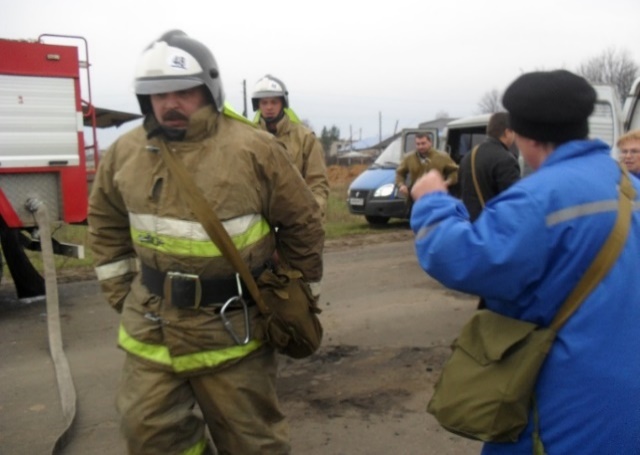 МУНИЦИПАЛЬНАЯ ПРОГРАММА  
ПЕСТЯКОВСКОГО МУНИЦИПАЛЬНОГО РАЙОНА «ВЕТЕРАН»
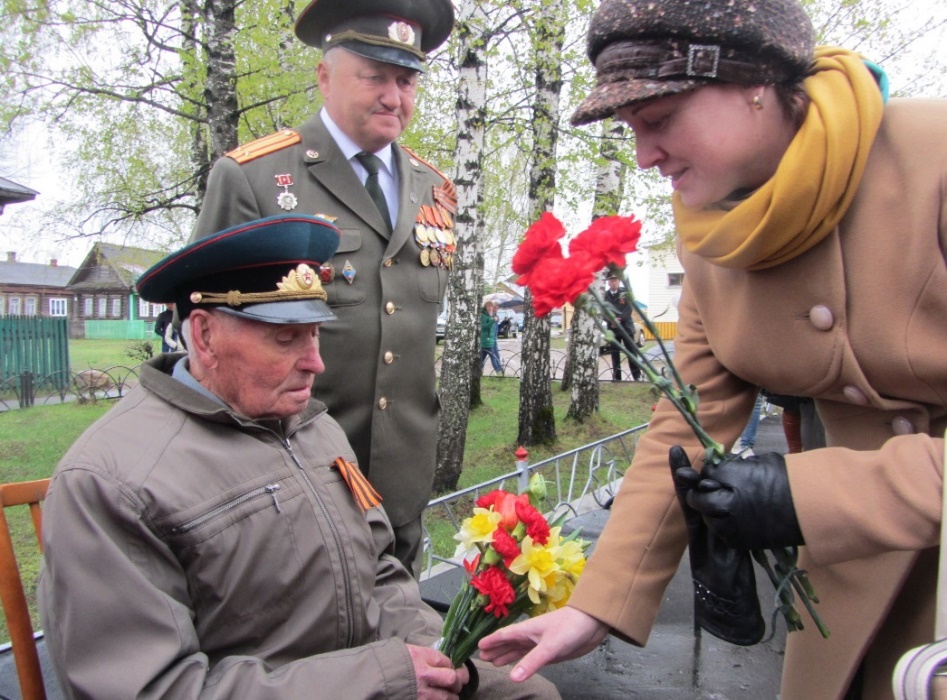 Основные итоги реализации мероприятий Программы:
Привлечение граждан пожилого возраста к общественной жизни района. На территории района для граждан пожилого возраста организованы и работают клубы по направлениям, хор ветеранов, проводятся ежегодные мероприятия ко Дню пожилого человека и Дню инвалида.
Финансовая поддержка социально ориентированных некоммерческих организаций. Из бюджета района традиционно оказывается финансовая поддержка Пестяковскому Совету ветеранов, ведущему активную деятельность на территории района. В 2018 году сумма субсидии составила 131,2 тыс.руб.
Муниципальная программа
«Организация деятельности органов местного самоуправления Пестяковского муниципального района на решение вопросов местного значения»
Расходы на реализацию программы в 2018 году составили 28 226,8 тыс.руб.
В рамках реализации мероприятий программы производилось обеспечение деятельности органов местного самоуправления.
Содержалось 63 работника (из них 31 муниципальных служащих), 2 здания и 5 единиц техники.
    Администрация района осуществляет функции по решению вопросов местного значения муниципального района, части вопросов сельских поселений, а также исполнительно-распорядительного органа Пестяковского городского поселения.
    В ходе реализации мероприятий программы основное внимание уделялось вопросам открытости и гласности деятельности органов местного самоуправления, повышению качества предоставляемых муниципальных услуг, повышению качества муниципального управления.
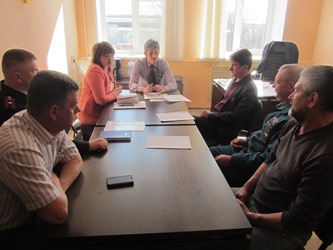 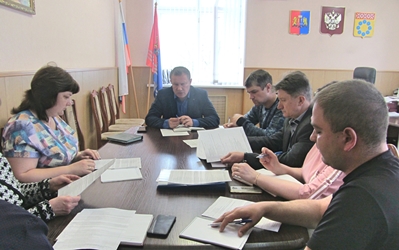 Муниципальная программа Пестяковского муниципального района «Развитие сельских территорий и коммунальной инфраструктуры в Пестяковском муниципальном районе»
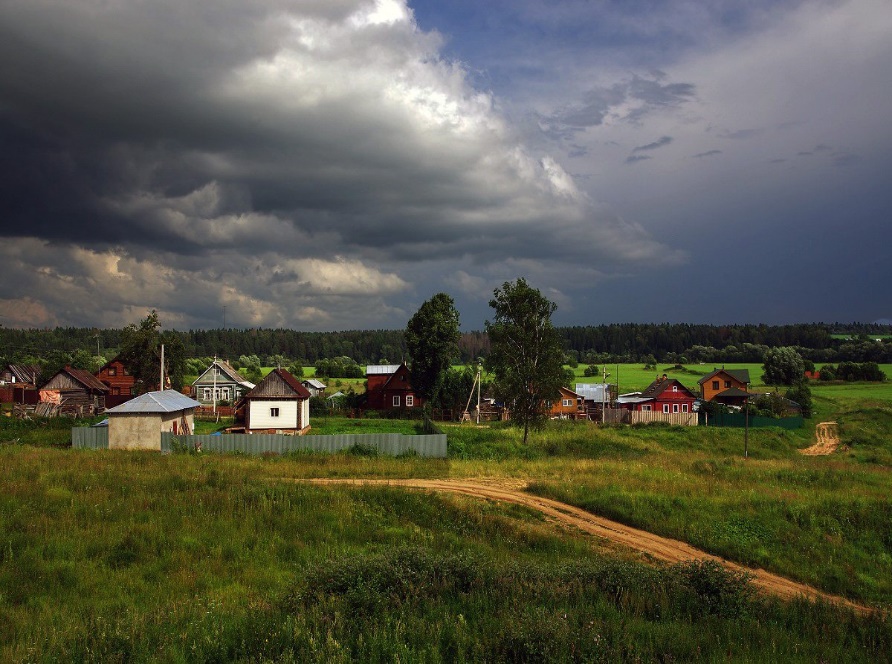 Основные итоги реализации мероприятий Программы:
        За счет средств иных межбюджетных  трансфертов бюджетам поселений из бюджета Пестяковского муниципального района были проведены следующие мероприятия:
- на решение вопросов местного значения по дорожной деятельности в отношении автомобильных дорог местного значения в границах населенных пунктов поселения» отражены расходы в сумме 2 372 334,67 руб. при плане 2 384 063,71 руб. или 99,5 %. 
- оплата за тепловую энергию незаселенного жилья с. Демидово в сумме 267 292,28 руб.;
оплата по договору надлежащего содержания и ремонту общего имущества многоквартирных домов в с. Демидово в сумме 
44 829,46 руб.;
- оплата по договору за сбор платежей в сумме 7 503,13 руб.
-  исполнение переданных полномочий по решению вопросов местного значения в сумме  120 390,96 руб. при плане          128 808,00 руб., направленные на организацию деятельности по сбору и транспортировке твердых коммунальных отходов на территориях сельских поселений.
Муниципальная программа 
«Эффективность управления муниципальным имуществом и решение экологических проблем Пестяковского муниципального района»
Основные итоги реализации мероприятий Программы:

       В рамках программы отражены расходы на:
- проведение технической инвентаризации и паспортизация объектов муниципального имущества;
- проведение работ по установлению и описанию границ особо охраняемых природных территорий местного значения ;
- обеспечение деятельности муниципального бюджетного учреждения «Пестяковский многофункциональный центр предоставления государственных и муниципальных услуг»;
- предоставление субсидии из бюджета Ивановской области на обеспечение функционирования многофункциональных центров предоставления государственных и муниципальных услуг;
предоставление субсидии МУП «Пестяковское ЖКХ» на оказание финансовой помощи в целях предупреждения банкротства и восстановления платежеспособности;
оплачены договора с ООО «Экомир» за сбор, вывоз и утилизацию отходов ртуть – содержащих ламп;
проведение государственной экологической экспертизы проектной документации «Рекультивация земельного участка с кадастровым номером 37:12:030401:1, расположенного в 1,2 км на юго-восток от п. Пестяки и 50 м на север от дороги Ростов – Нижний Новгород» по решению Пестяковского районного суда № 2-260/2013 от 31.07.2013 года.
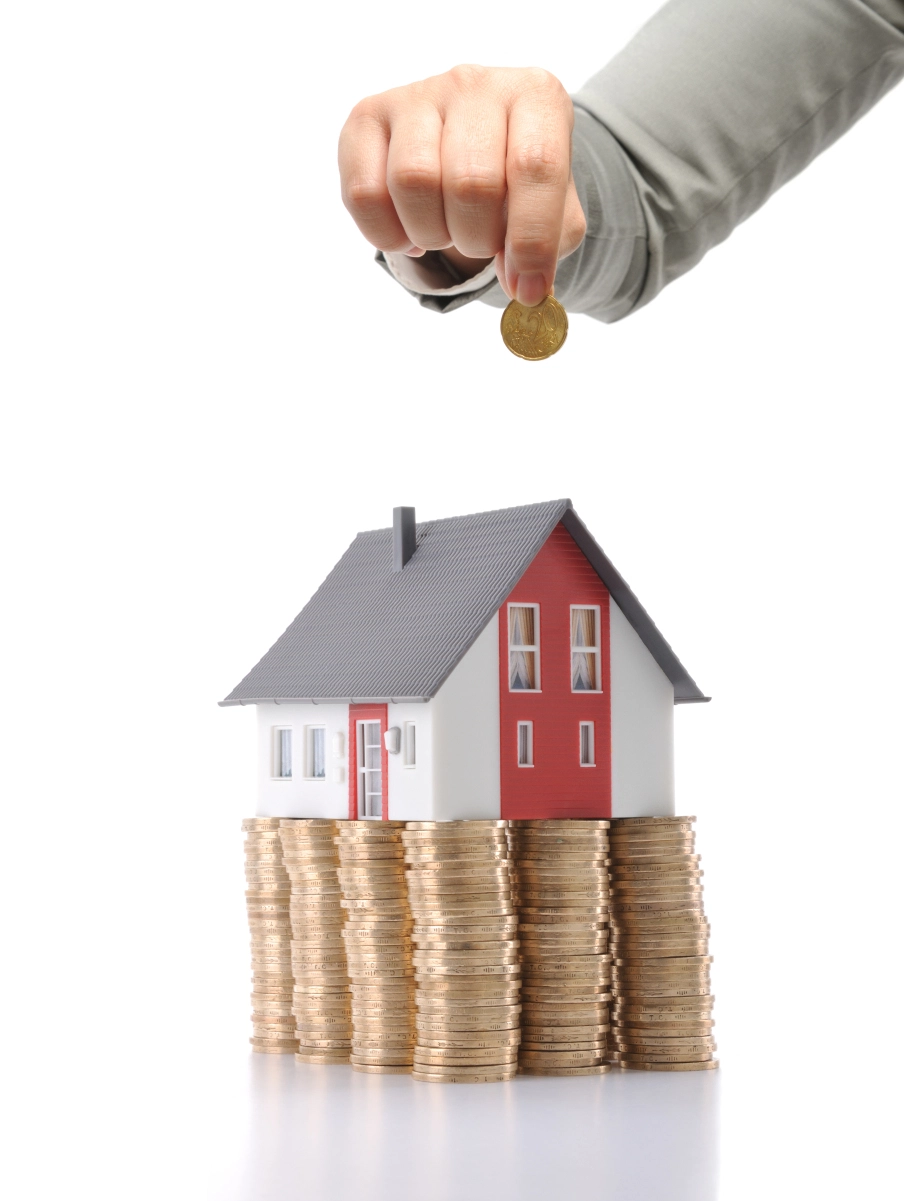 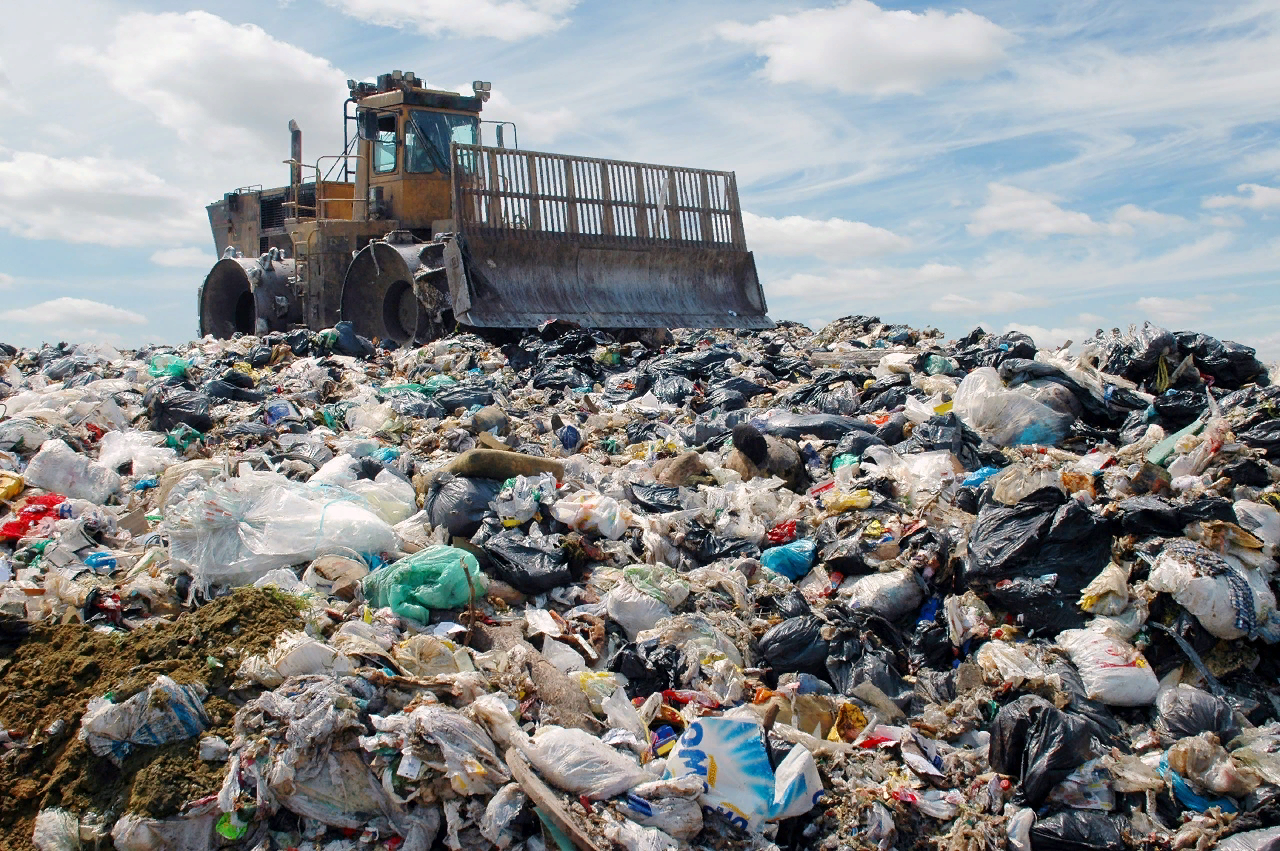 Иные межбюджетные трансферты бюджетам поселений из бюджета Пестяковского муниципального района  на организацию в границах поселений электро-тепло-газо –водоснабжения населения
32
Материалы подготовлены Финансовым отделом Администрации Пестяковского муниципального района
Контактная информация 
адрес :   Россия, Ивановская область,       п .Пестяки  , ул .Ленина  д.4
Тел.(849346 )2-15-79;
Факс 849346 2-15-90
Электронный адрес: 
rayfo03318@mail.ru
33